Optimising Our Network
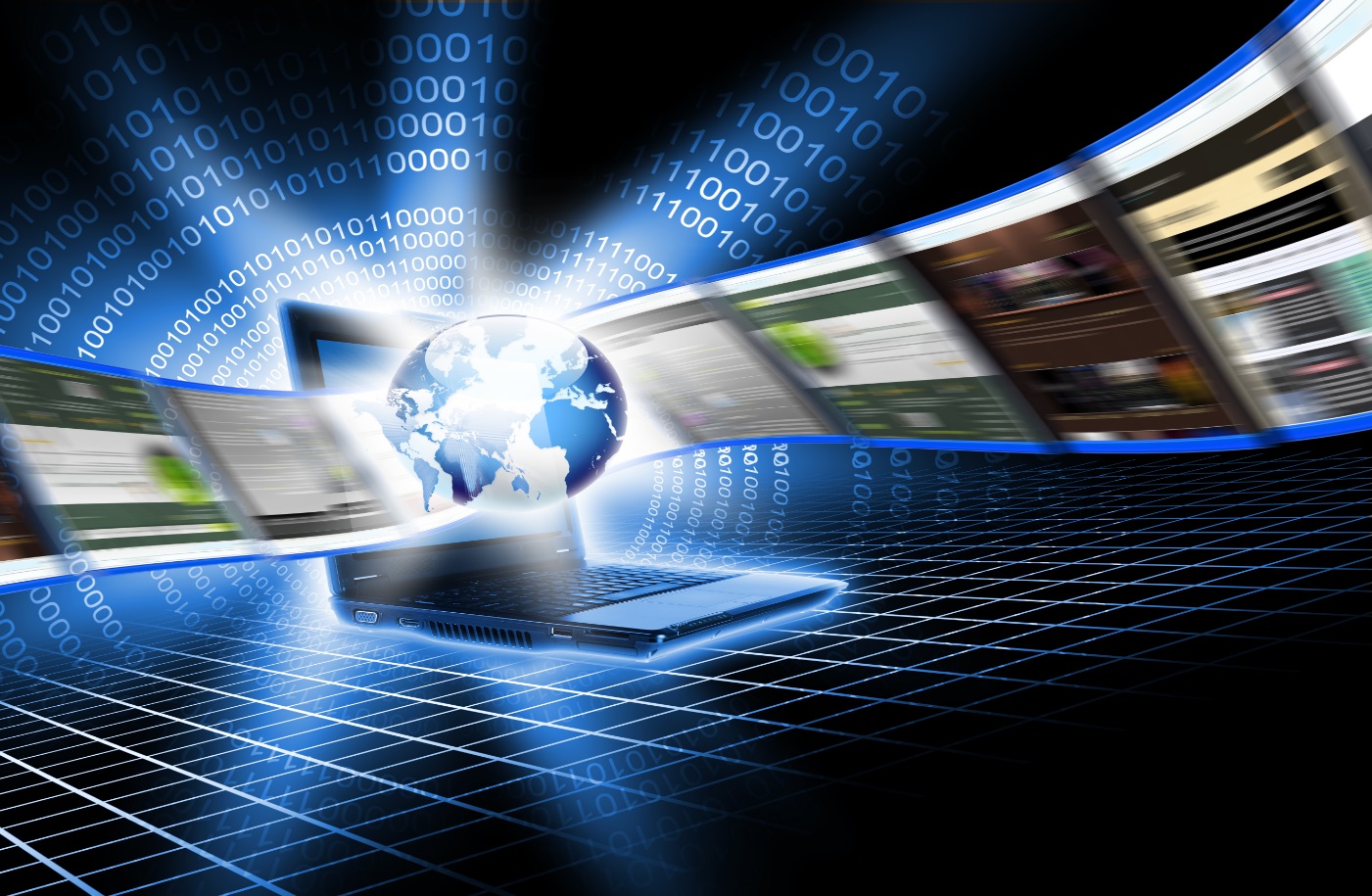 Requirements
Fibre Optics Back Hall
Smart Switches
Routers
Fibre Drivers
Requirements
Microwave Links
Copper pairs
Point to point Fibre
Server Computers
Benefits
Multiple Devices can be configured with V Lans
Higher Data speeds possible
Smart Switches Allow For
Switch fault alarming
Remote Port Configuration
Back Halls
Back Halls we use are
From suppliers eg Fusion
Locally owned 
A mixture of both
Local Network
Fibre optics 
Microwave
Copper
Network Configuration
Results
TCP IP Addressing
Allows for Pinging of devices on the network
Quick fault finding